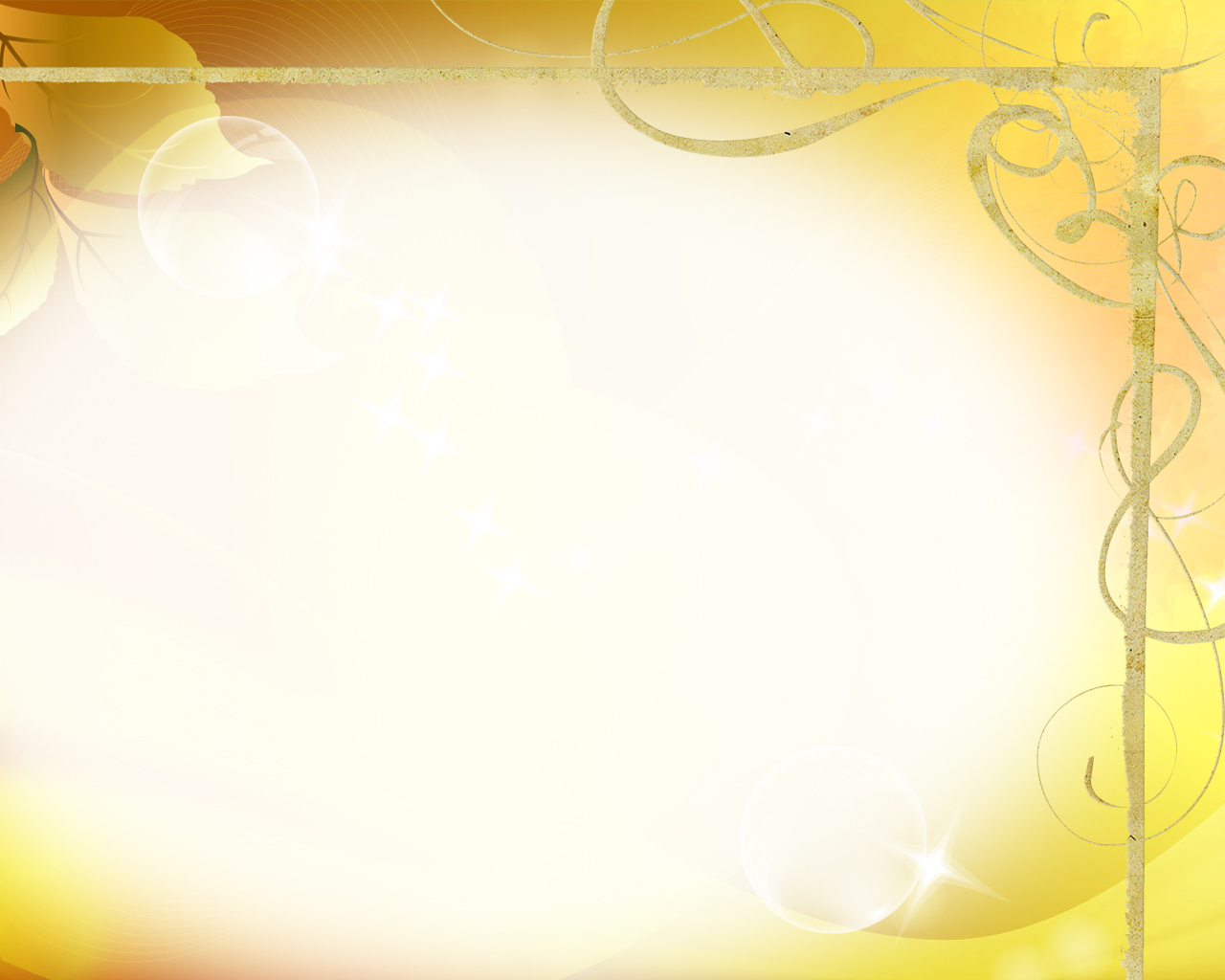 Топиарий 
«РОМАШКИ»
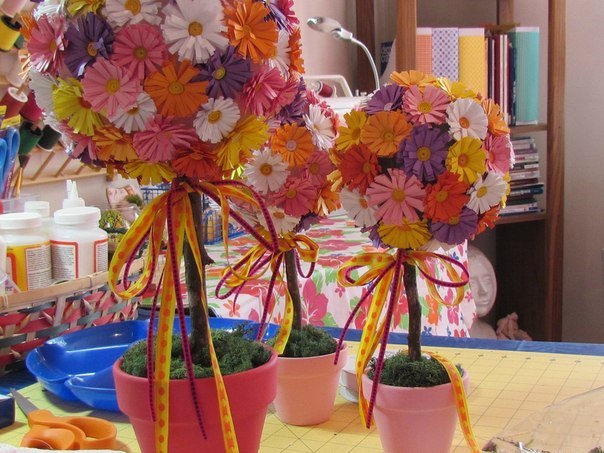 Учитель –
     Лютая Е.А.
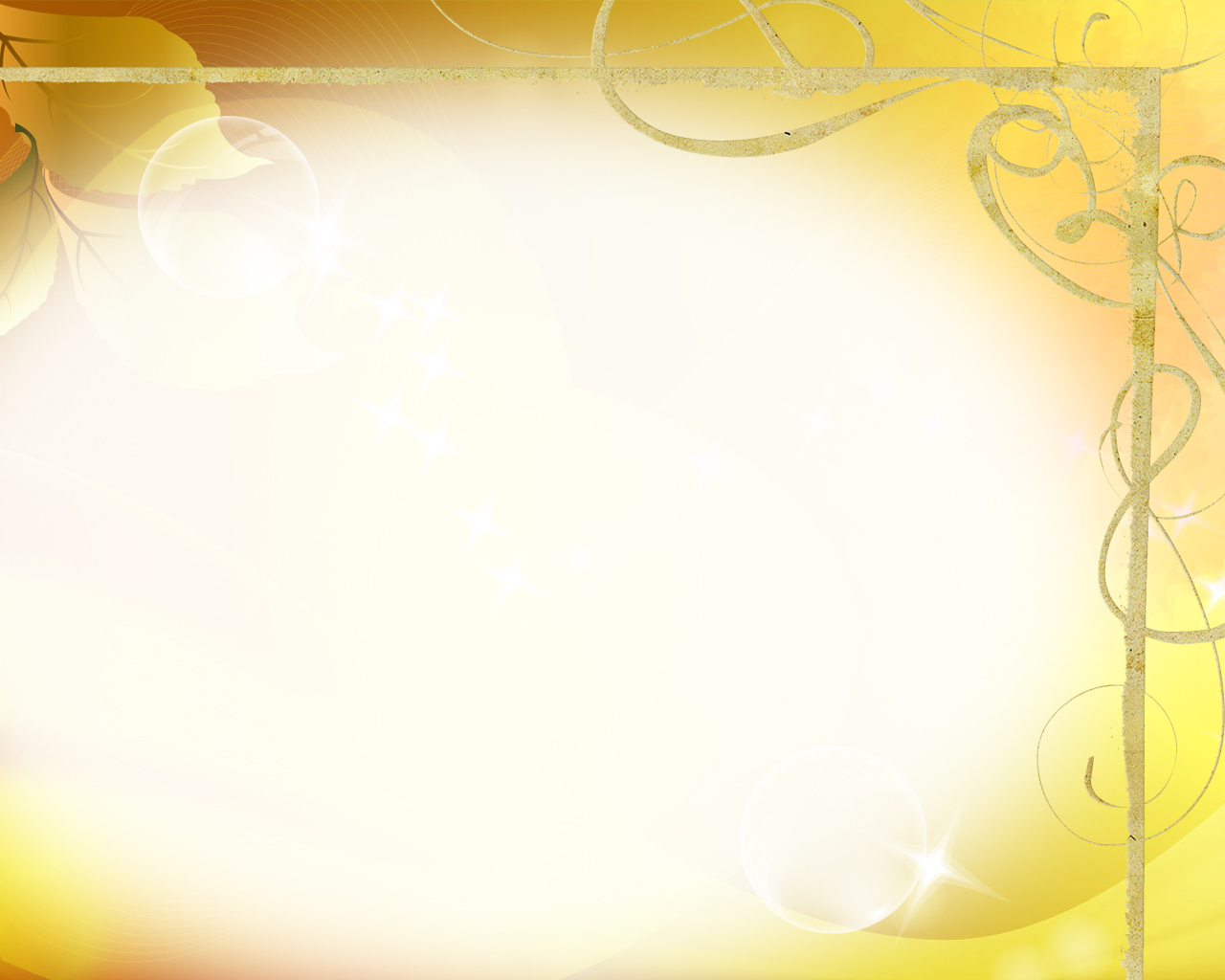 История возникновения
Первоначально «топиарий» означало искусство художественной и фигурной стрижки деревьев и кустарников. 
  Топиарное искусство возникло в Древней Персии. 
В наши дни  определение слова «топиарий» приобрело более широкий смысл.
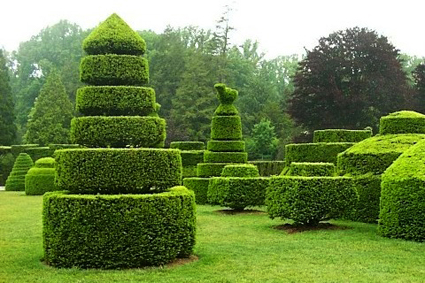 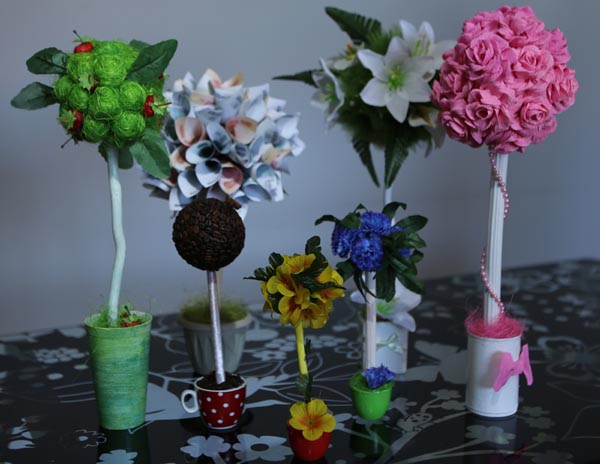 Топиарий ( Дерево счастья) – 
уже весьма привычное
 украшение интерьера .
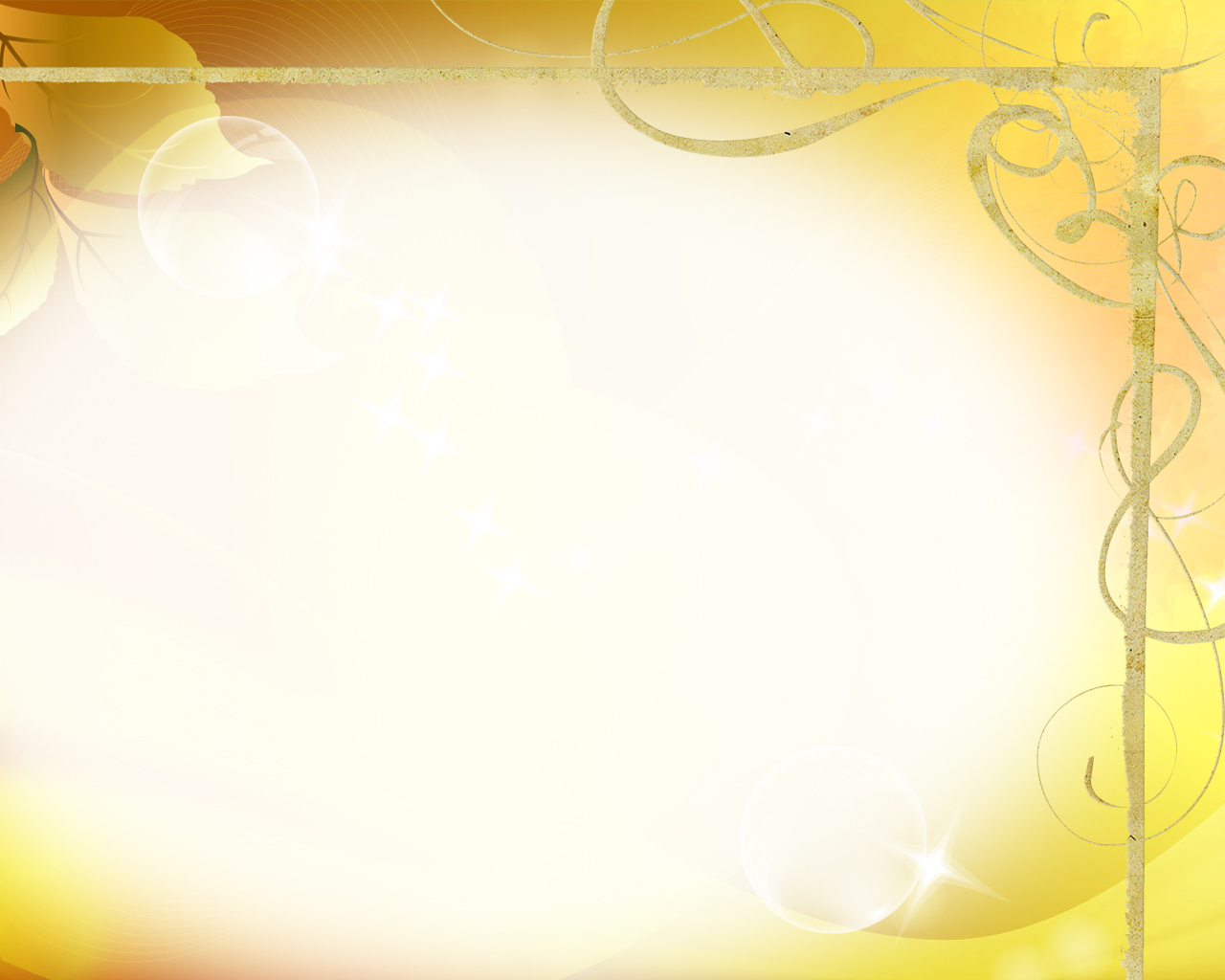 Необходимые инструменты и материалы:
цветная бумага;
горшок с песком или пенопластом;
шар, который можно вырезать из пенопласта для хранения техники или просто скомкать из бумаги, сформировав шар;
клей;
ножницы;
деревянный ствол или пластиковый прут для имитации ствола дерева, из которого растет топиарий;
ленты и флористическая трава для украшения поделки.
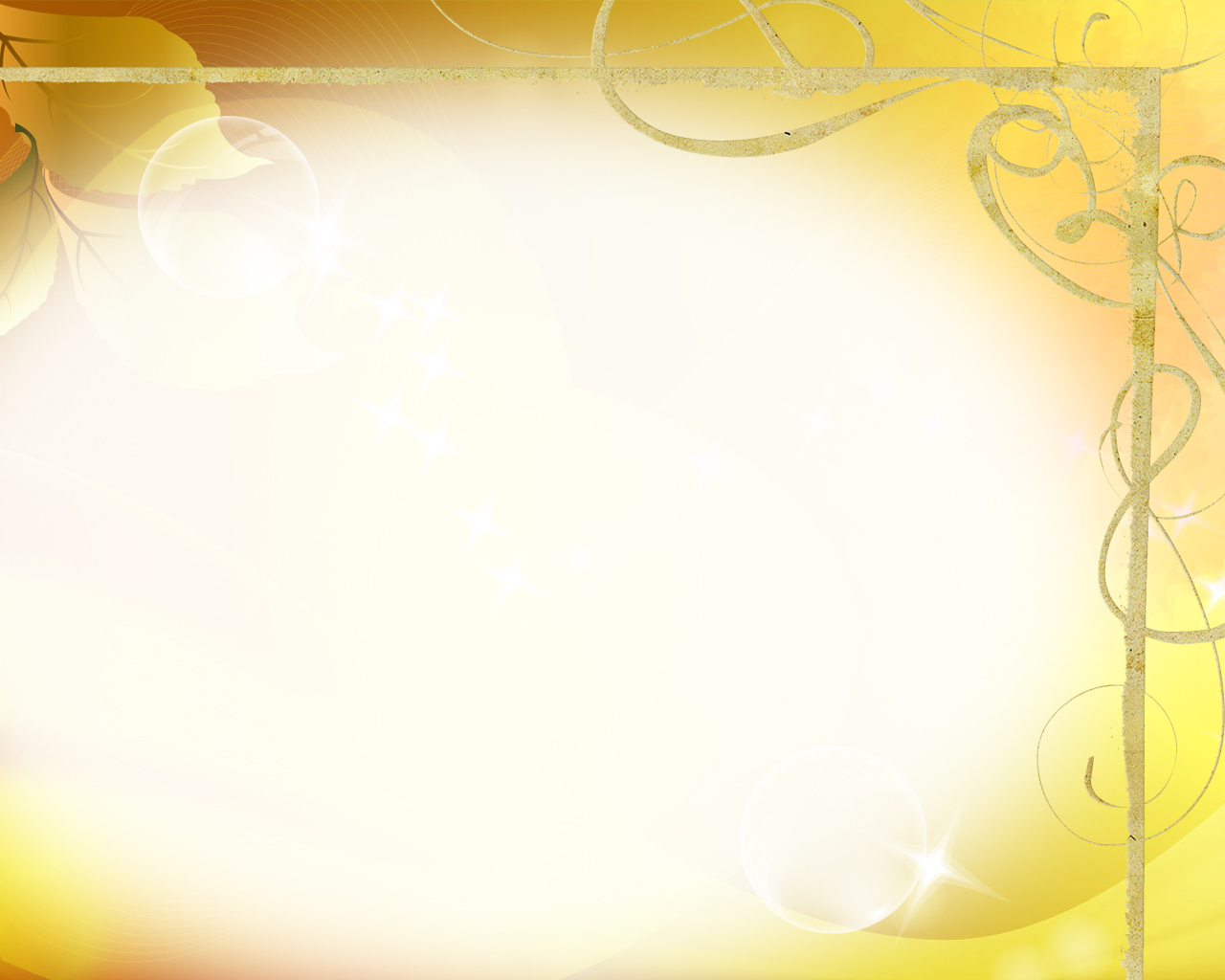 Ход работы
Наша работа будет проходить в несколько этапов:
Изготовление цветов
Изготовление основы (шара)
Изготовления и оформление ствола дерева
Соединение основы со стволом.
Наклеивание цветов на основу.  
Приготовление подставки дерева.
Оформление подставки дерева
Окончательная сборка и оформление работы
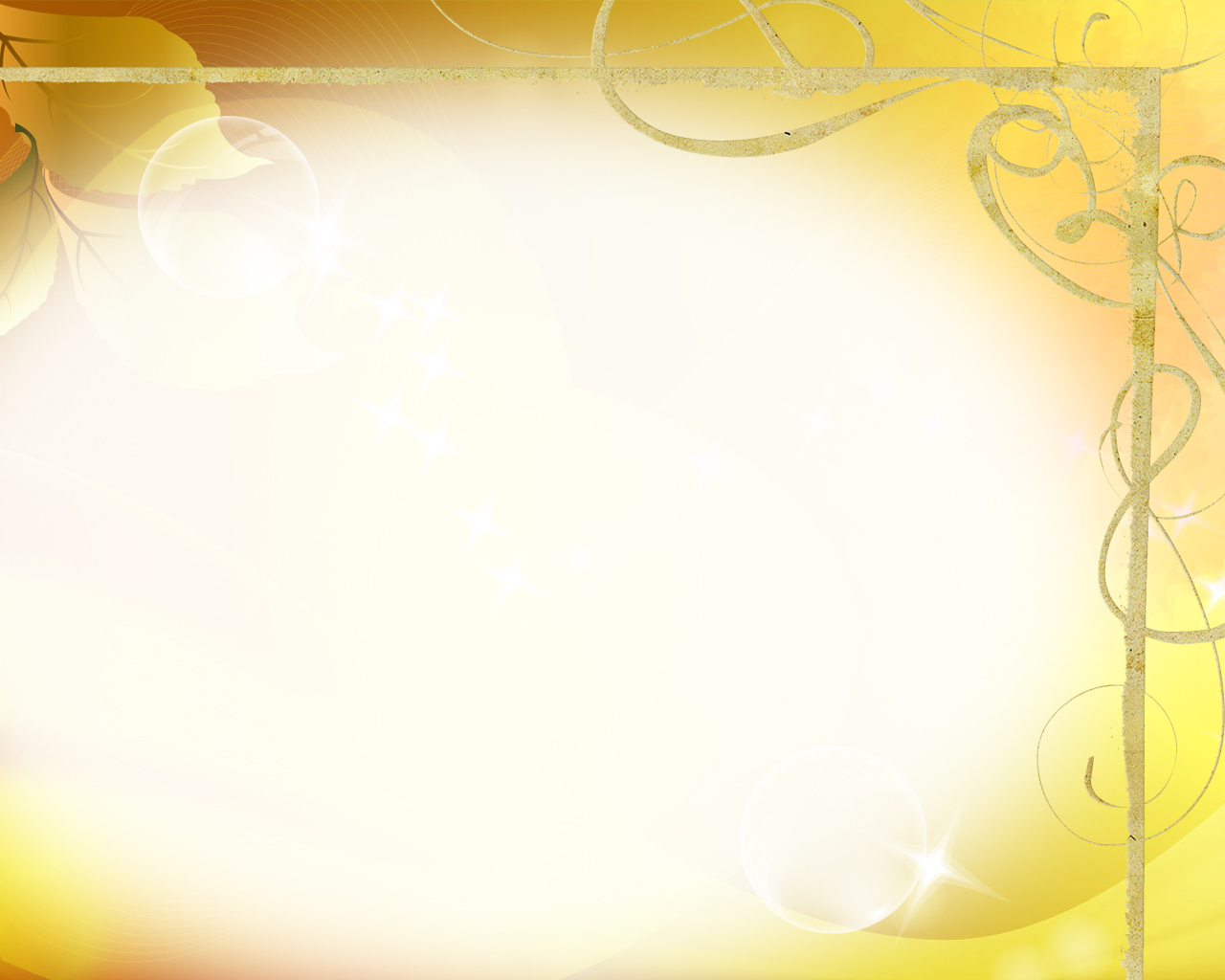 Заготовка полосок для цветов
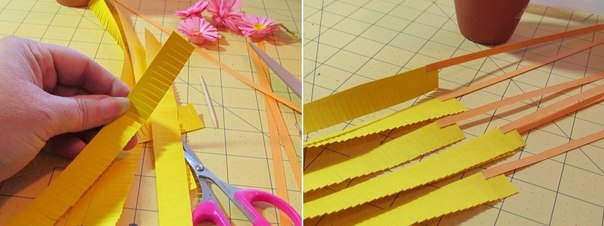 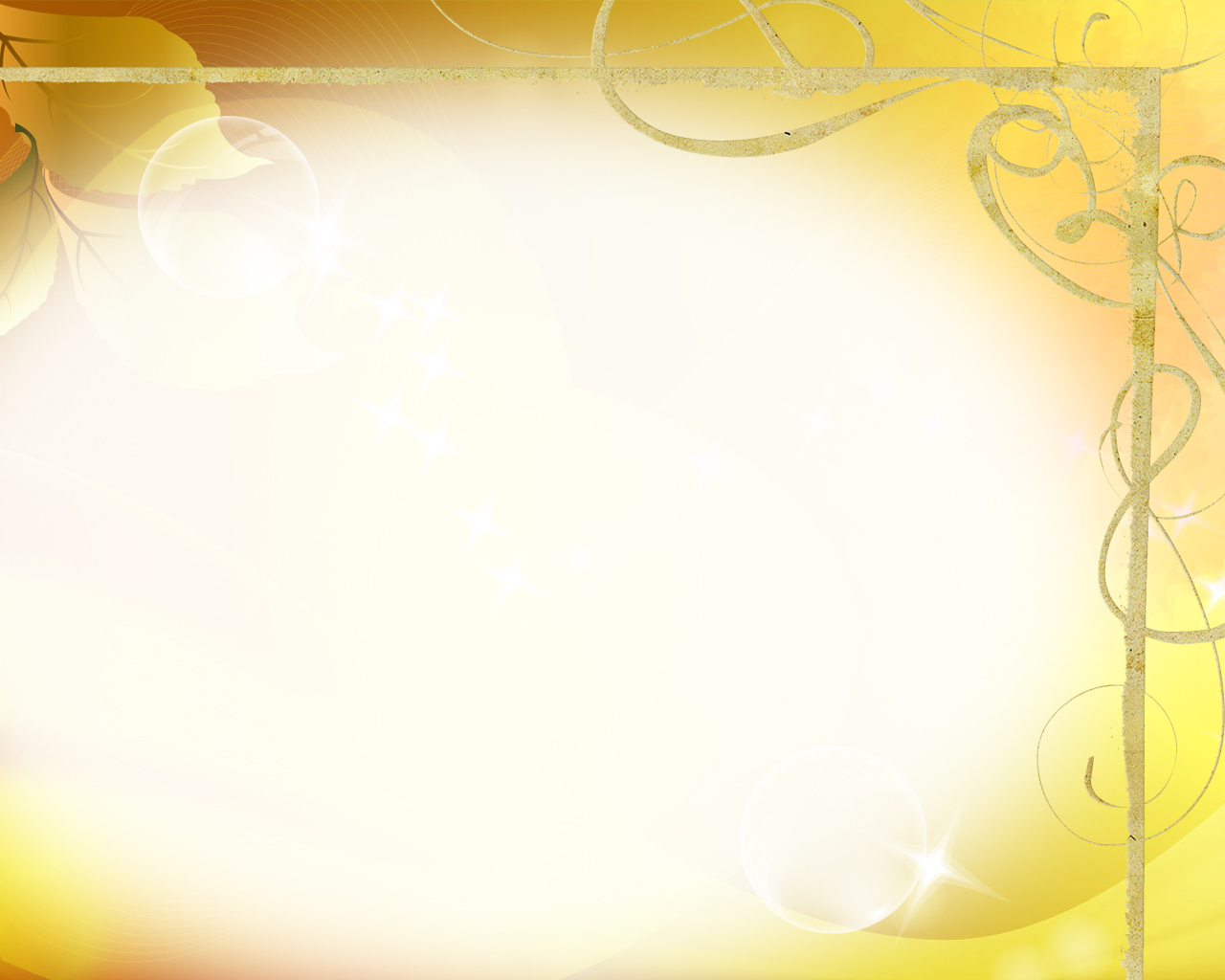 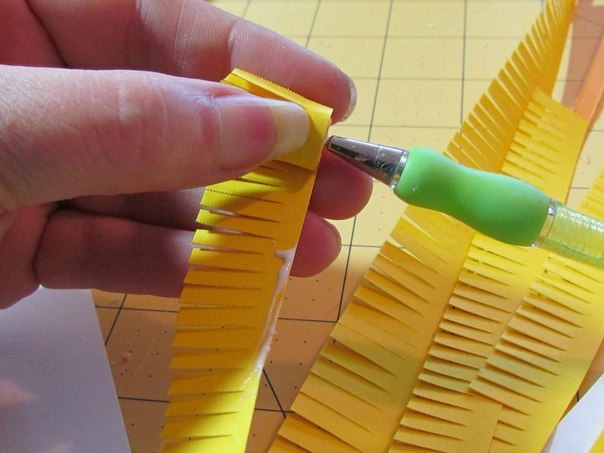 Формирование цветка
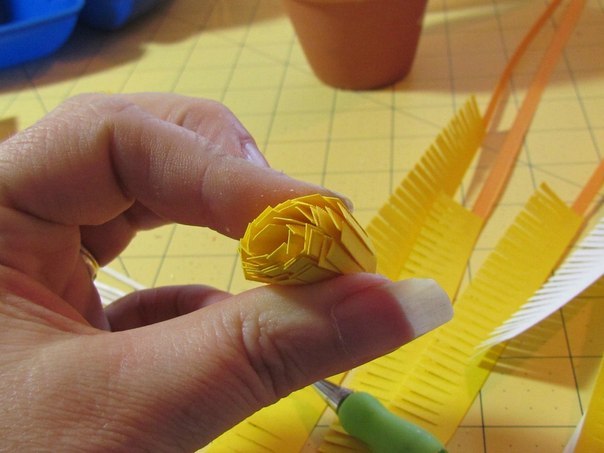 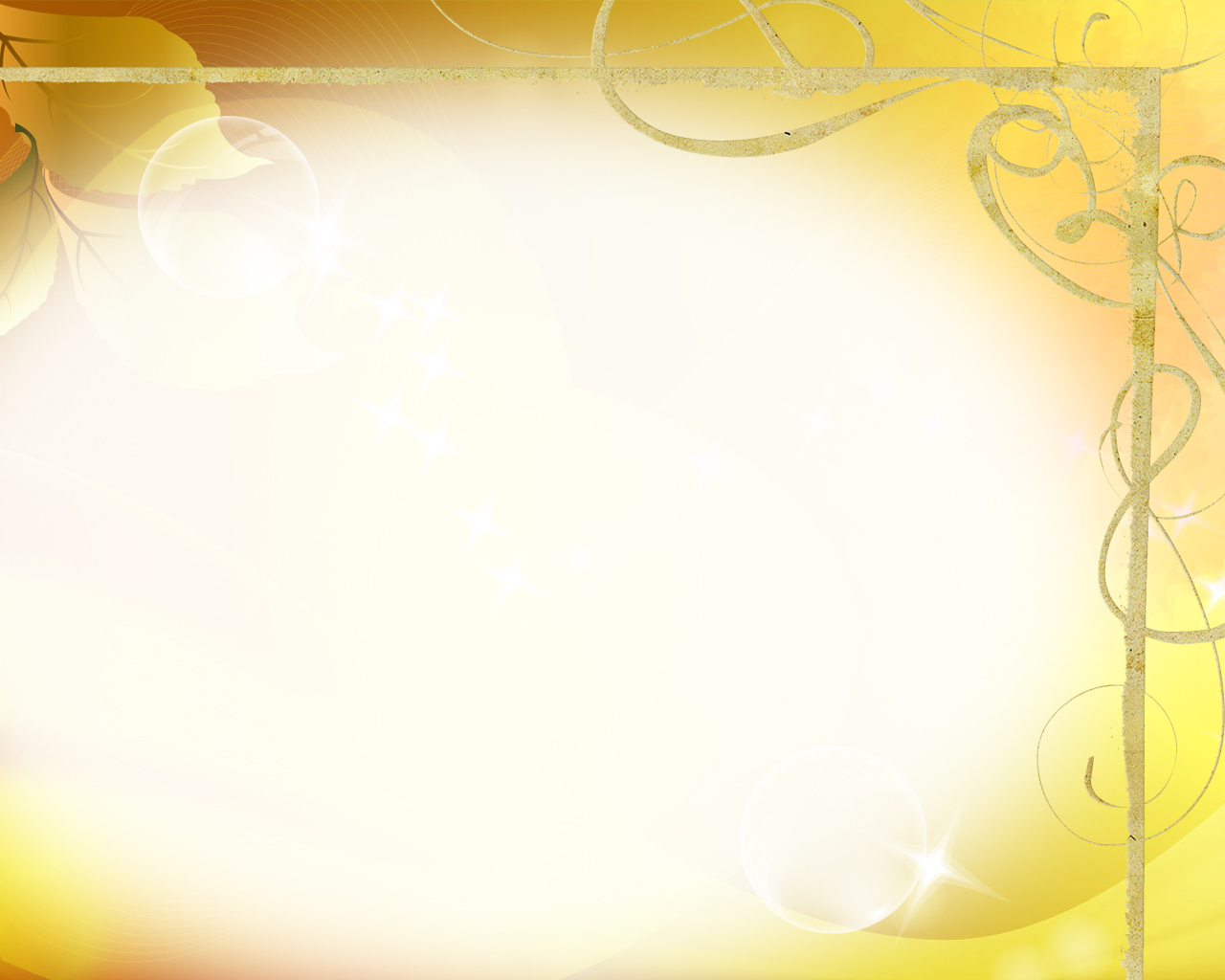 Формирование цветка
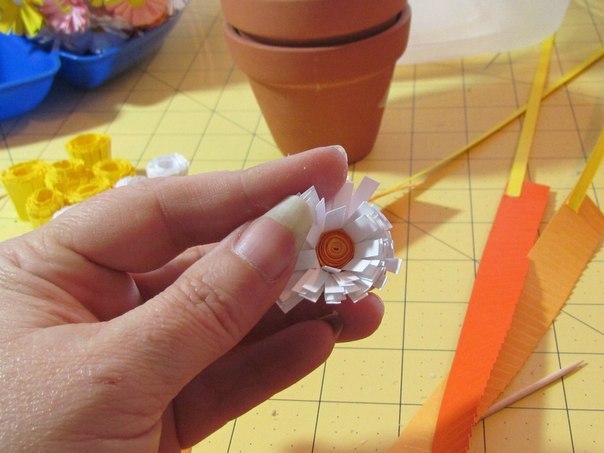 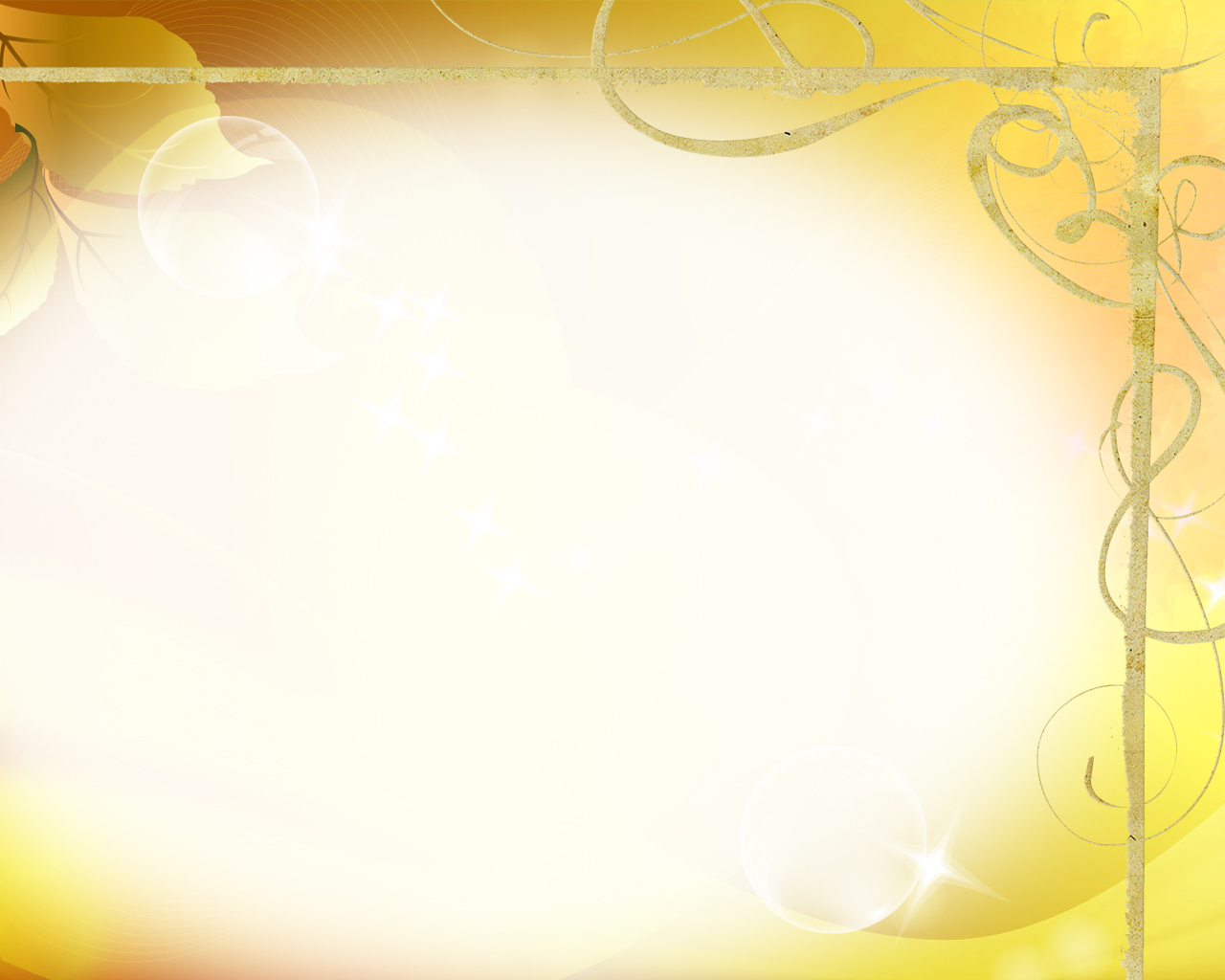 Сформировать шар
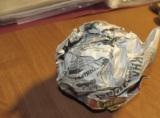 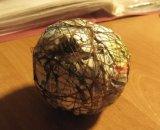 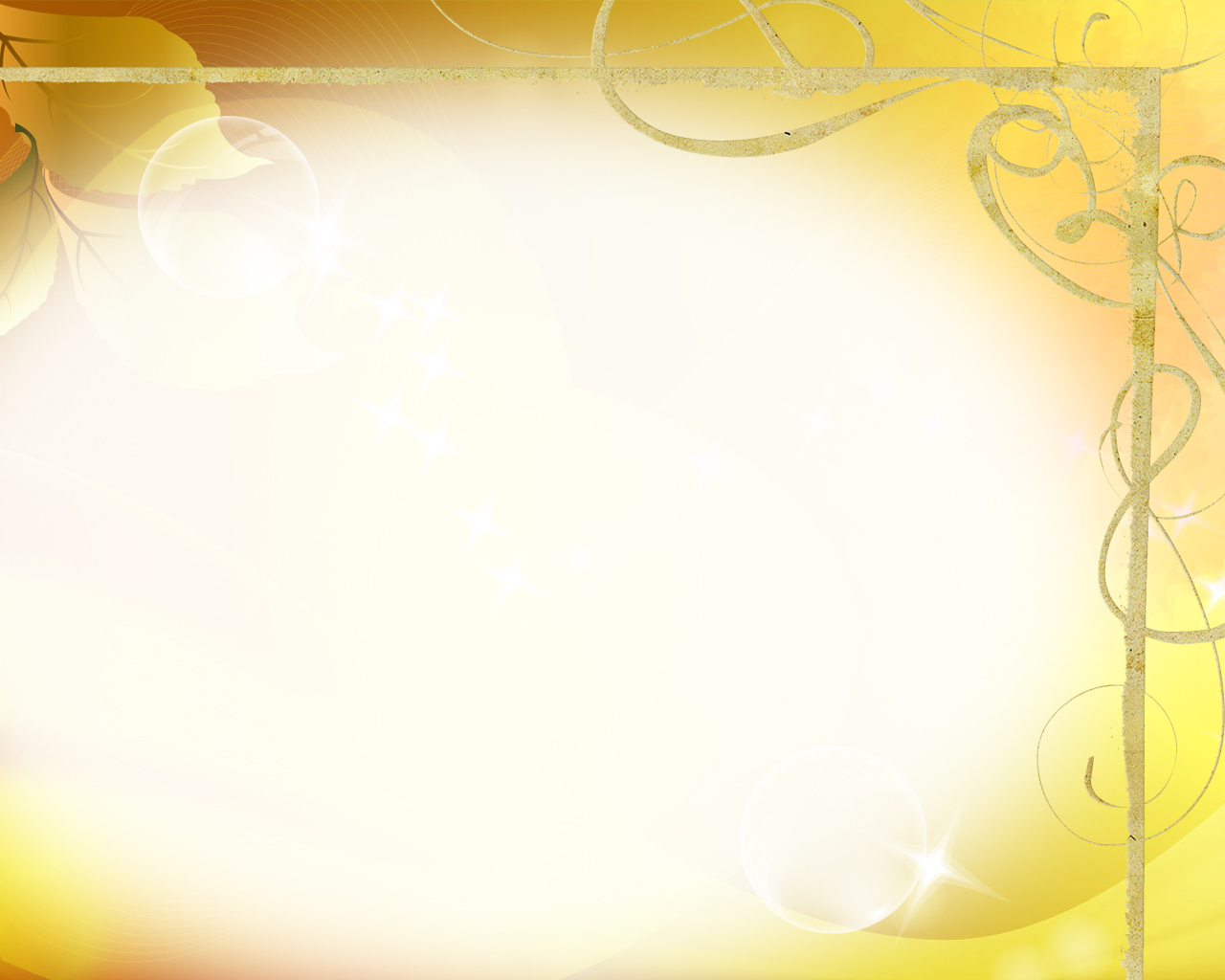 Оформление ствола
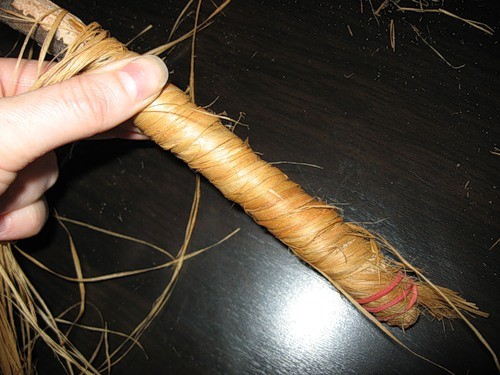 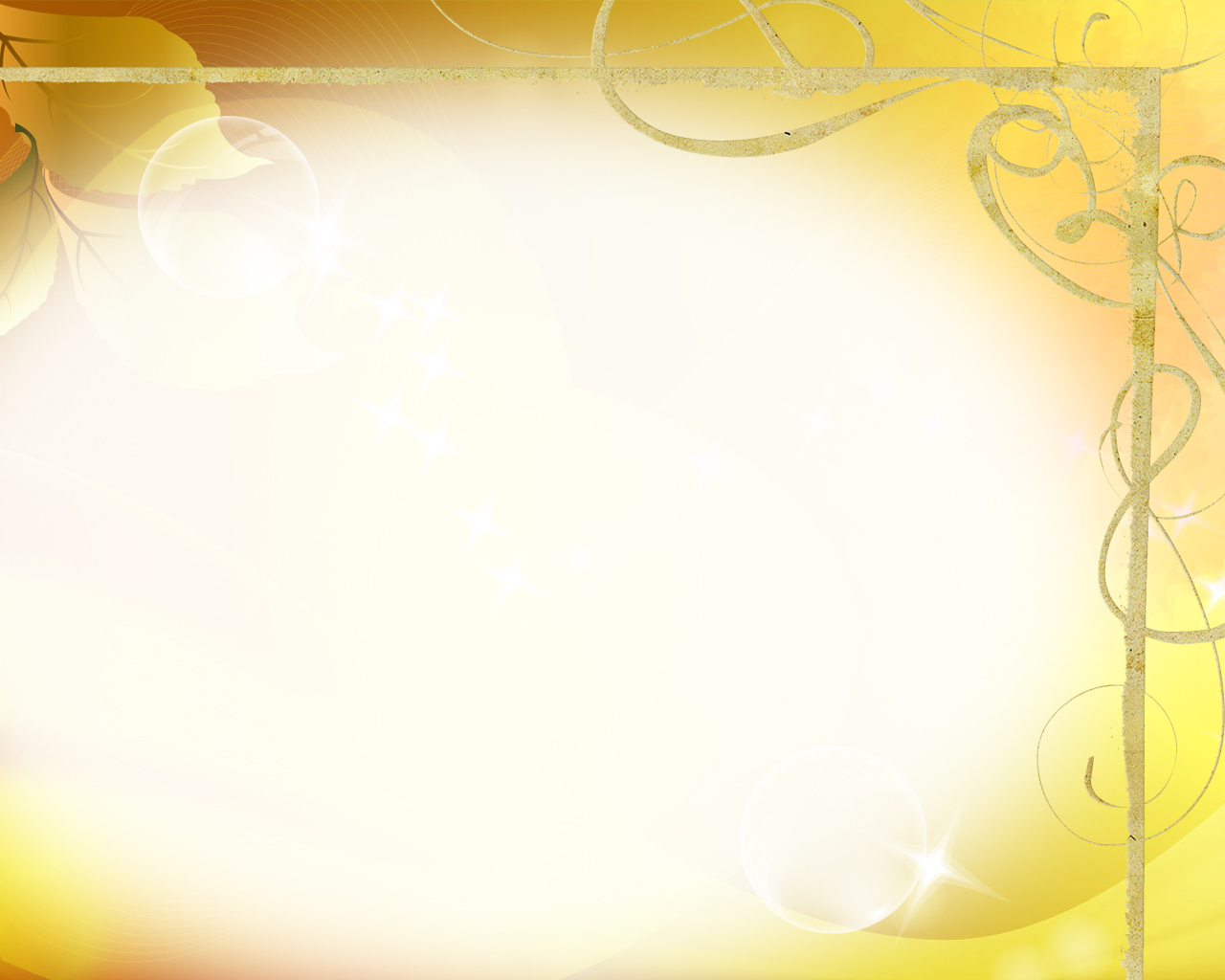 Соединение ствола с шаром
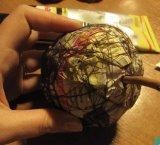 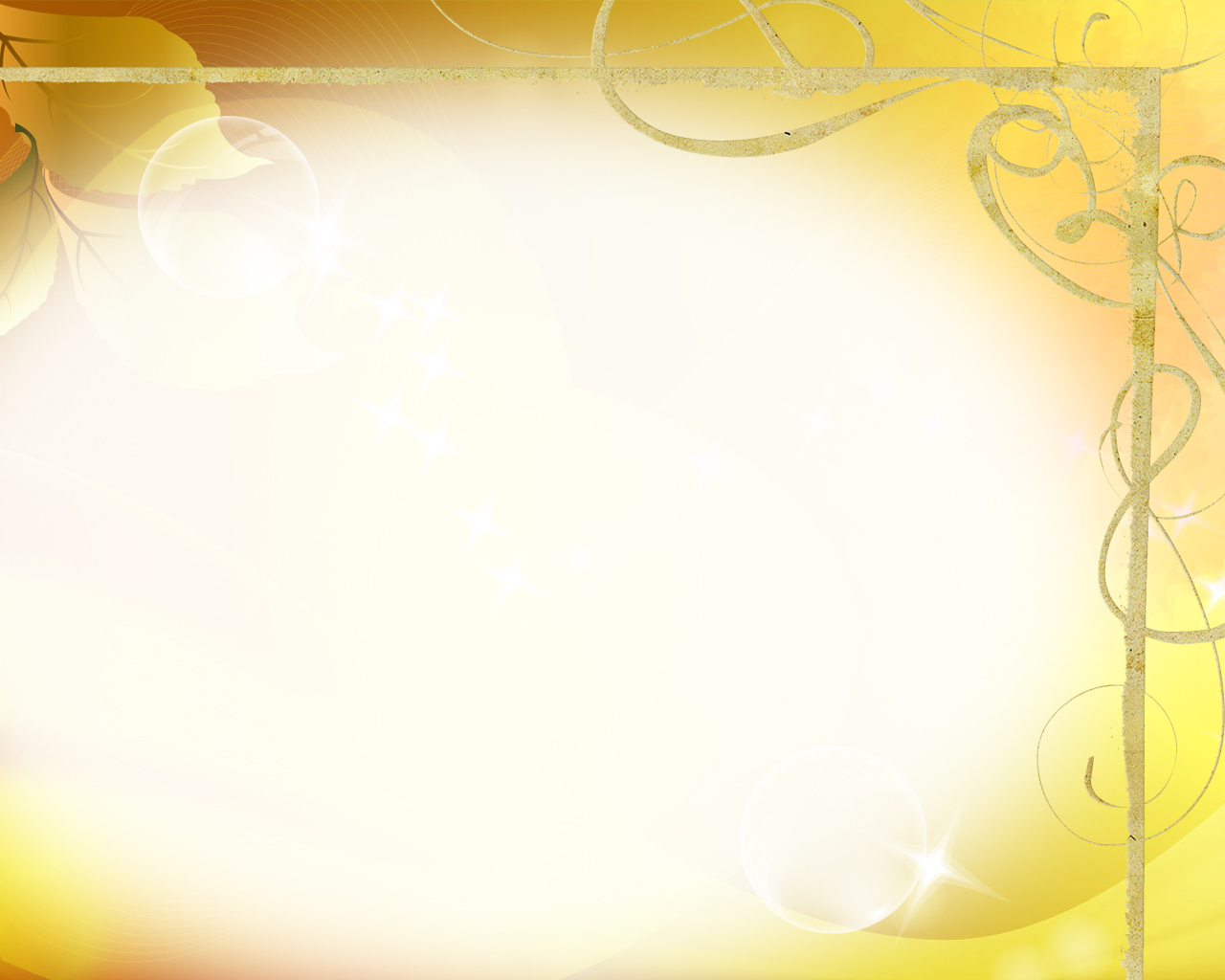 Наклейка цветов на основу
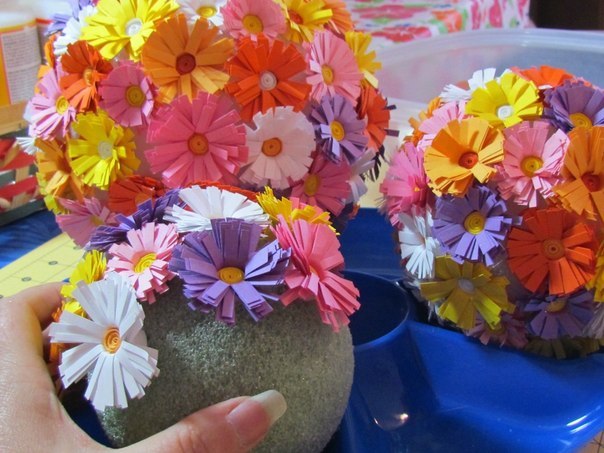 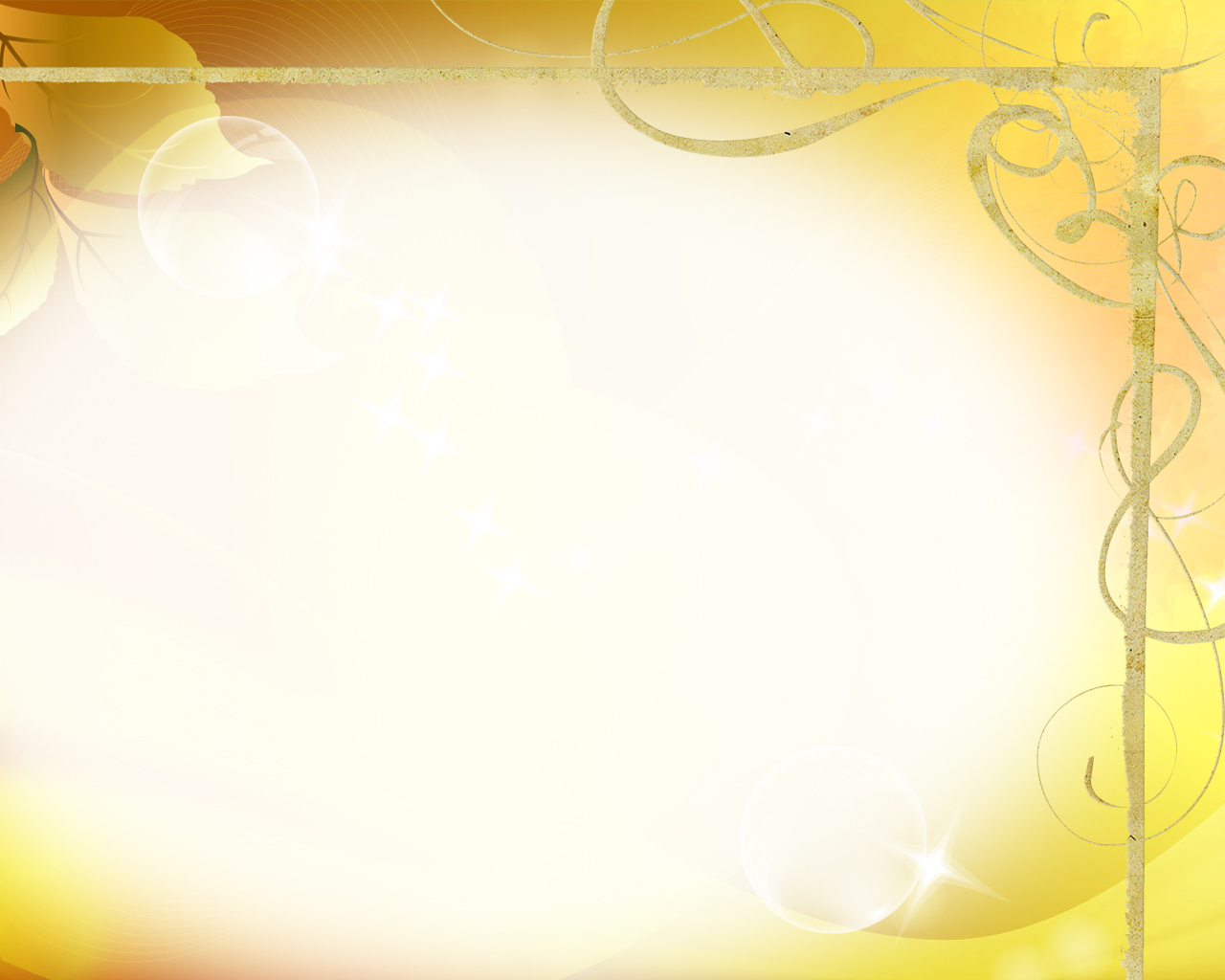 Приготовление подставки
дерева
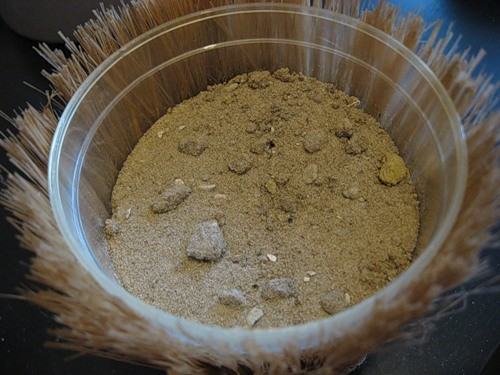 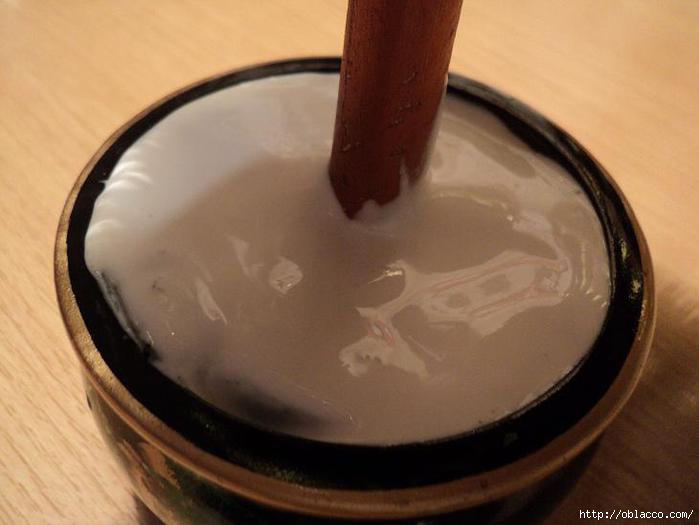 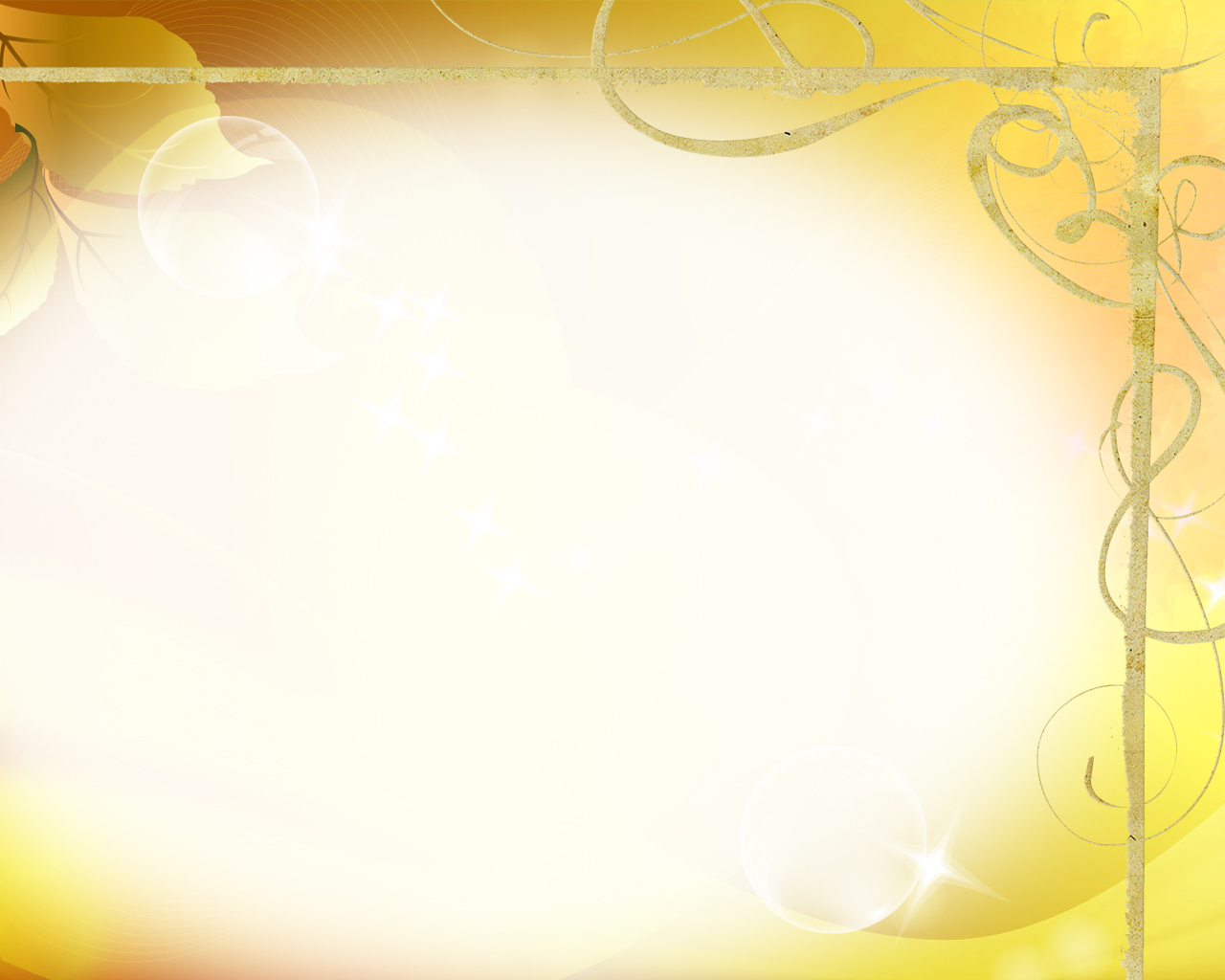 Окончательная сборка и оформление
работы
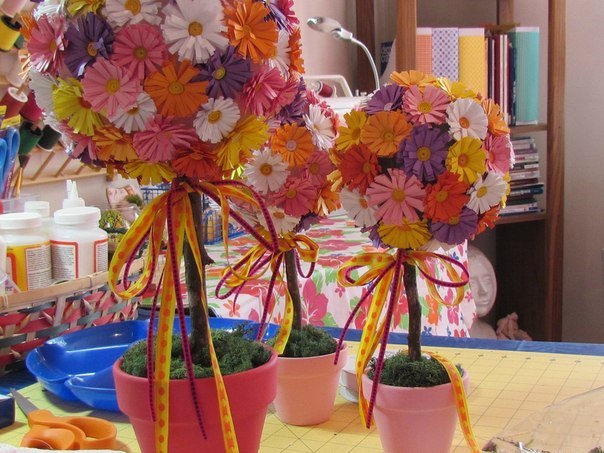 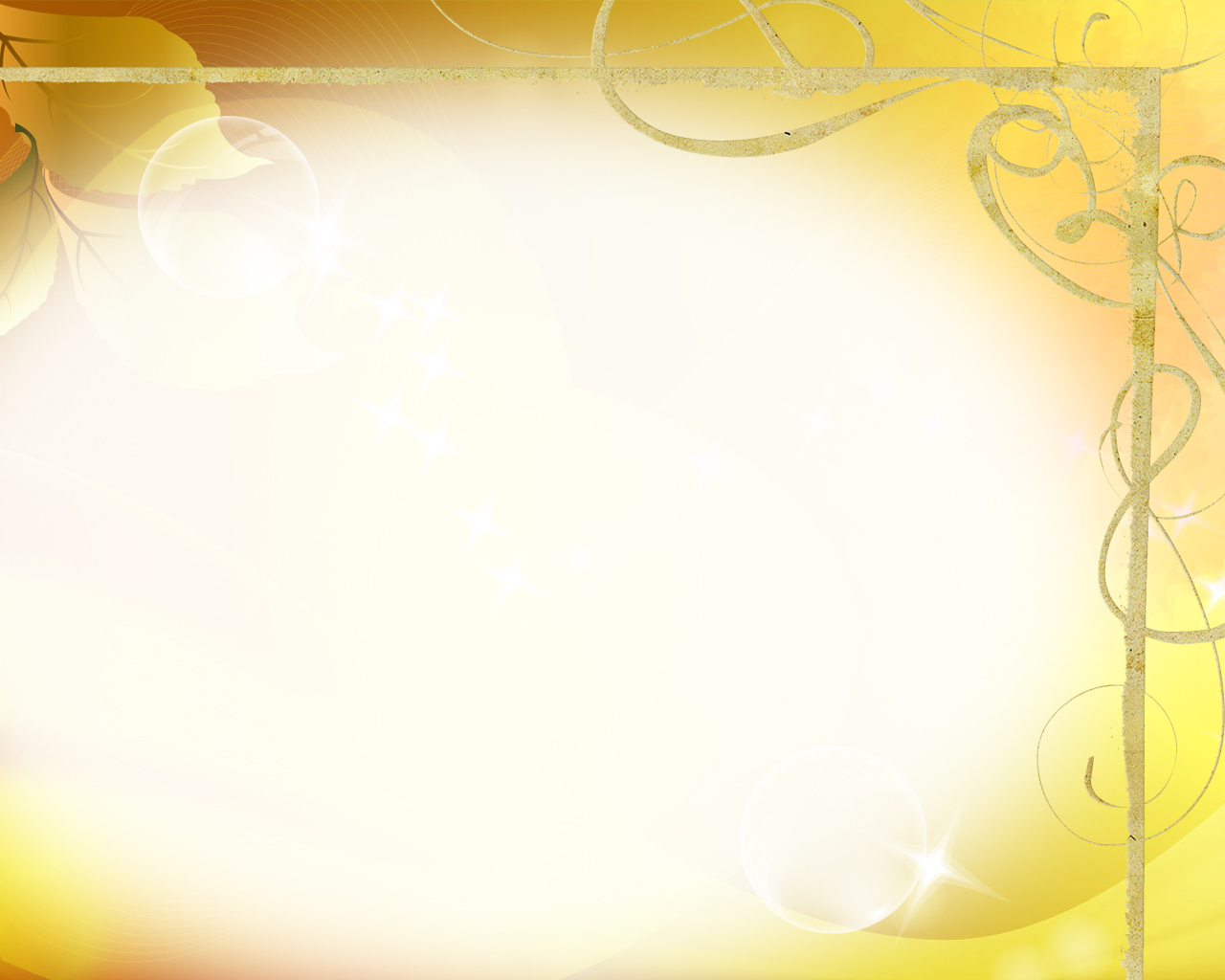 Могут быть и другие варианты:
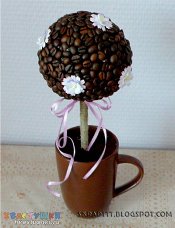 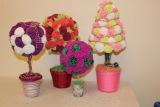 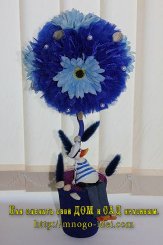 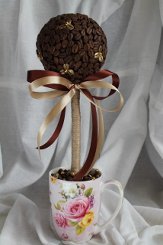 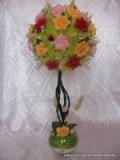 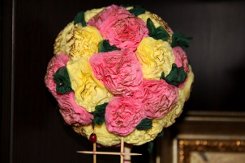 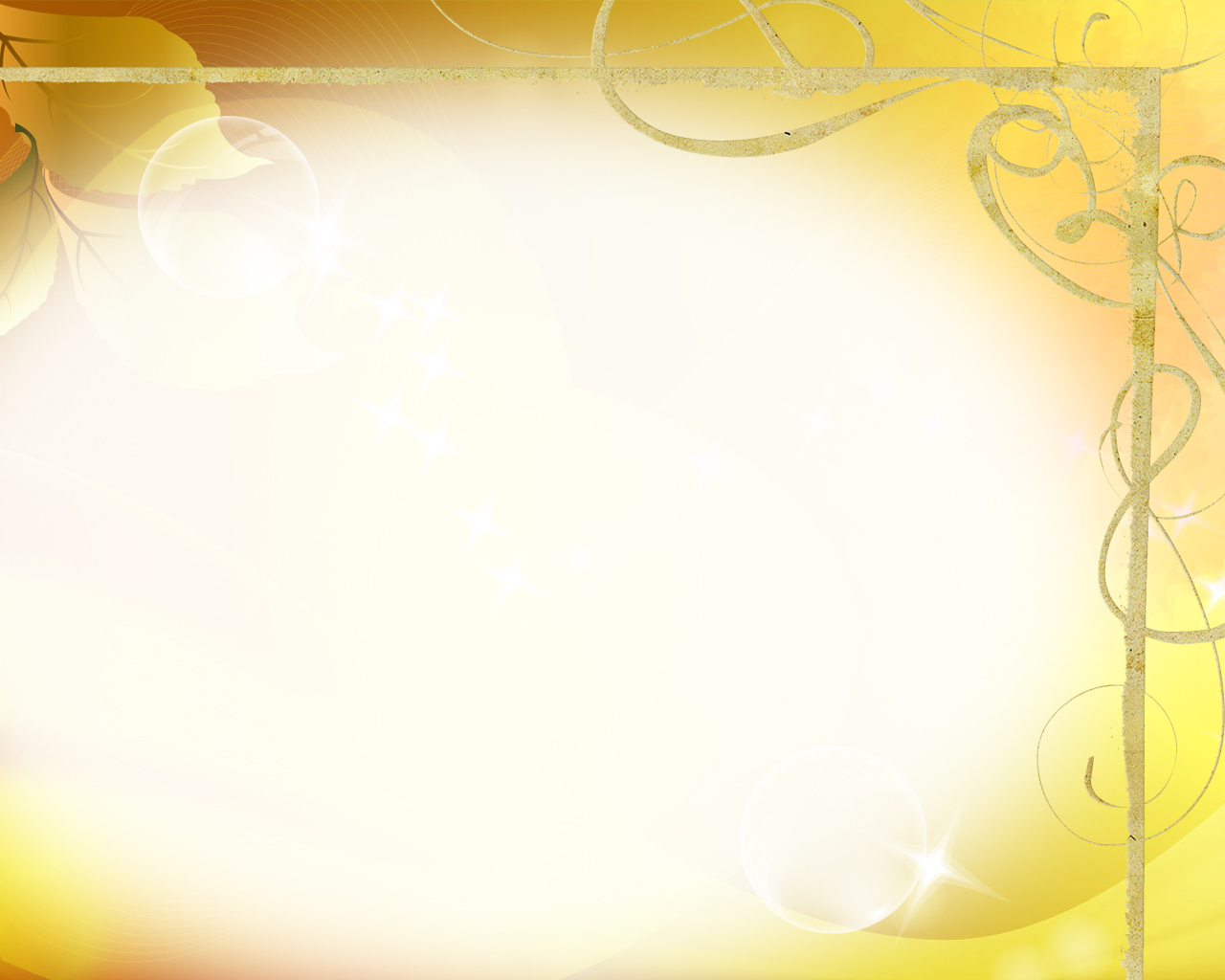 ТВОРЧЕСКИХ
УСПЕХОВ!